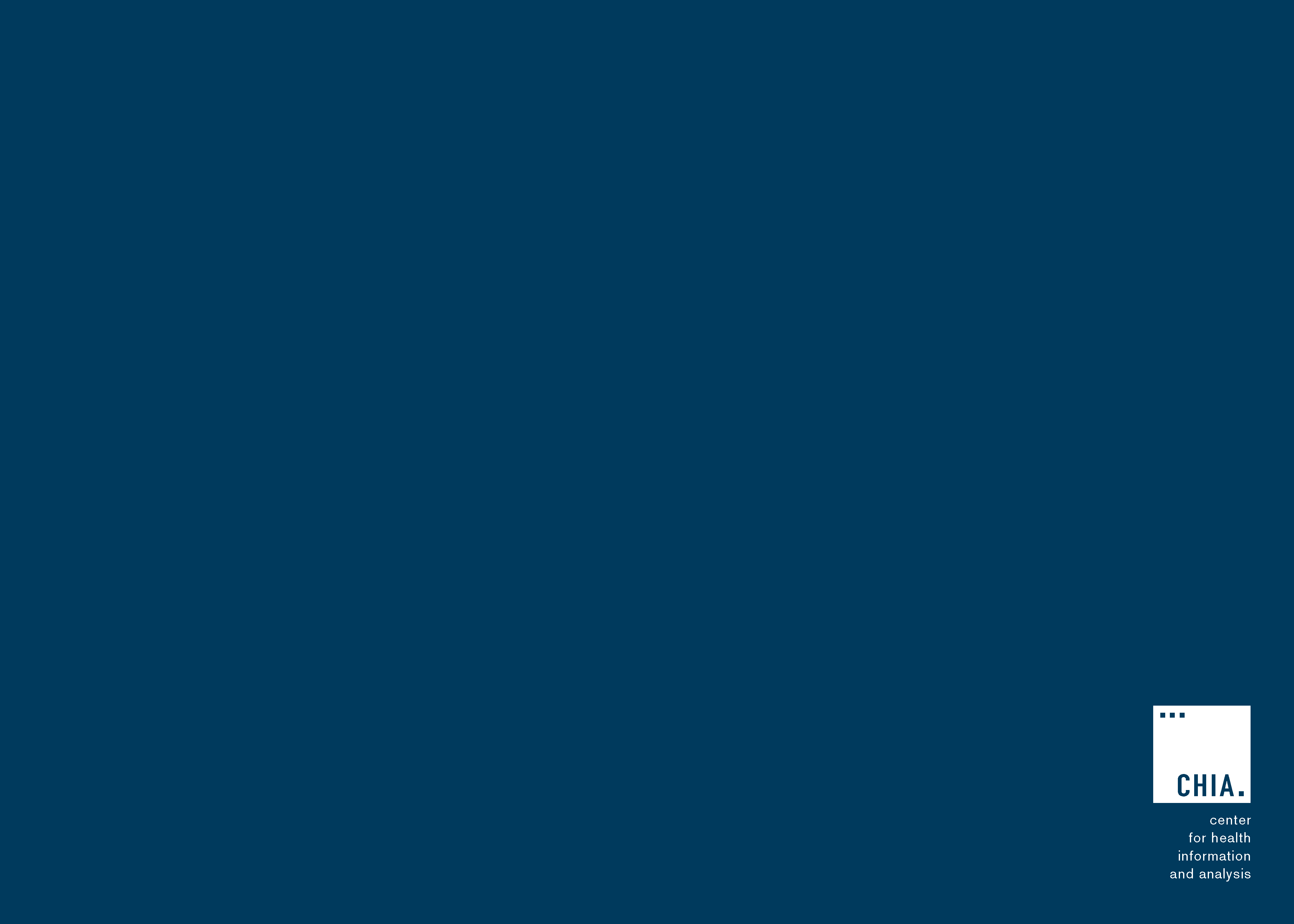 Massachusetts All-Payer Claims Database:Technical Assistance Group (TAG)
November 13, 2018
Agenda
MA APCD Intake

Enrollment Trends Reporting

DOI Reporting

Questions
MA APCD Intake
All APCD submissions through October 2018 are due by 11/30. 

CHIA currently reviewing changes to submission guides for 2019 and we’ll share these with carriers on the December TAG call.
MA APCD Intake Version 2019
Enrollment Trends Update
The next edition of Enrollment Trends, sourced from September 2018 MA APCD Member Eligibility data, is scheduled to be released in February 2019.

Where populations cannot be sourced from the MA APCD, some payers have been asked to provide supplemental enrollment data, due by November 16, 2018.
The Supplemental enrollment data request template is formatted differently, but the data requested is the same. If there are any questions about this please contact us.

Payers will be sent MA APCD-sourced enrollment counts for review in early December 2018.

For questions on Enrollment Trends: Contact your CHIA liaison and Lauren Almquist at lauren.almquist@state.ma.us
Enrollment Trends Timeline
DOI Reporting
HMO Membership report for Q3 2018 will be sent in the coming days now that data through September is in.

Claims report in development – code under review and testing is ongoing. Initial reports will be shared with select carriers in the coming weeks.
Next Meetings
December 11, 2018 @ 2:00 pm

January 8, 2019 @ 2:00 pm
Questions?